Want to know more about WVU?
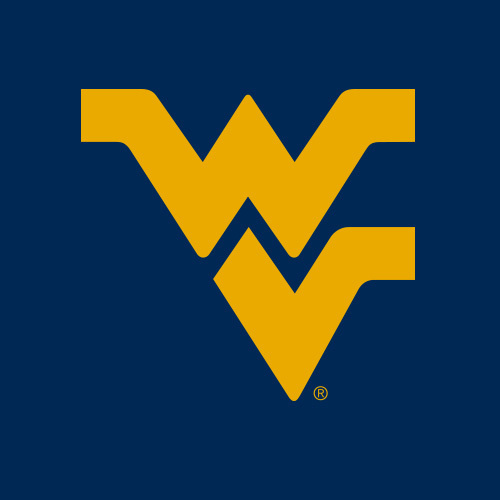 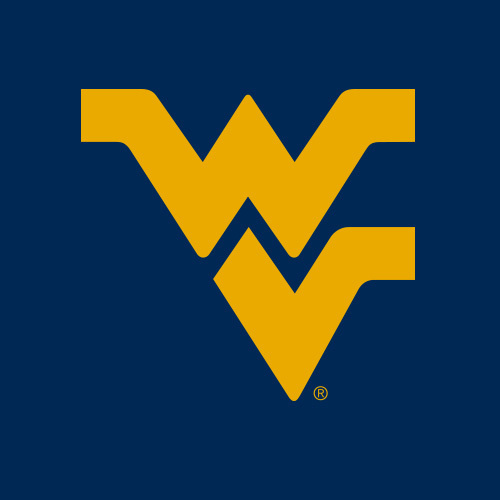 APRIL FEE WAIVER CODE: 2017AP
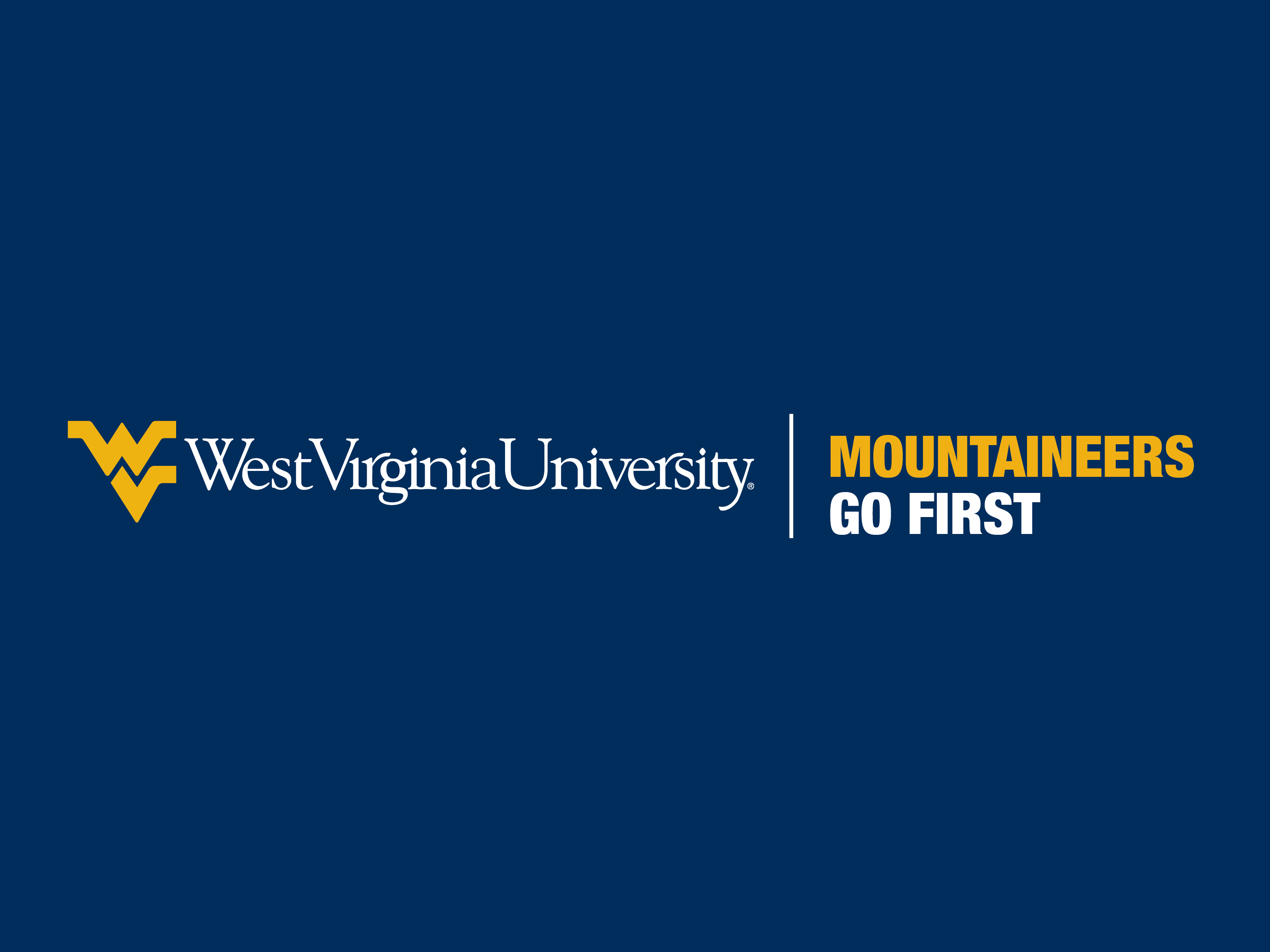 Engineering, Business & Economics at WVU: Undergraduate and Beyond
WVU IN THE NEWS
“WVU Researchers Help Bust Volkswagen for Pollution Violations”
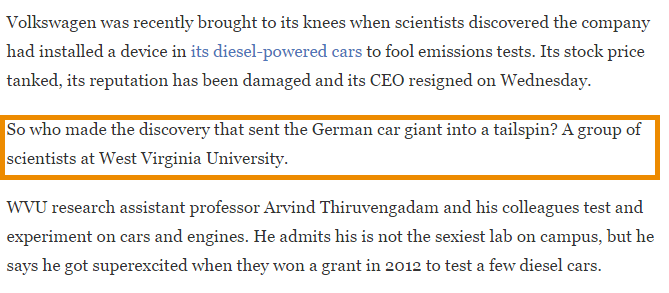 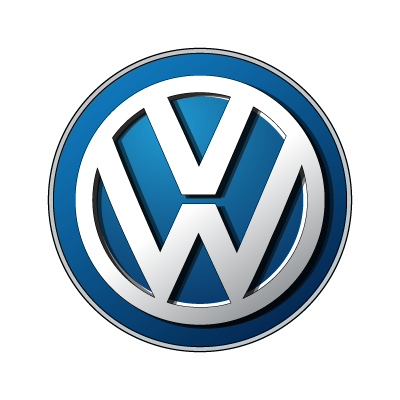 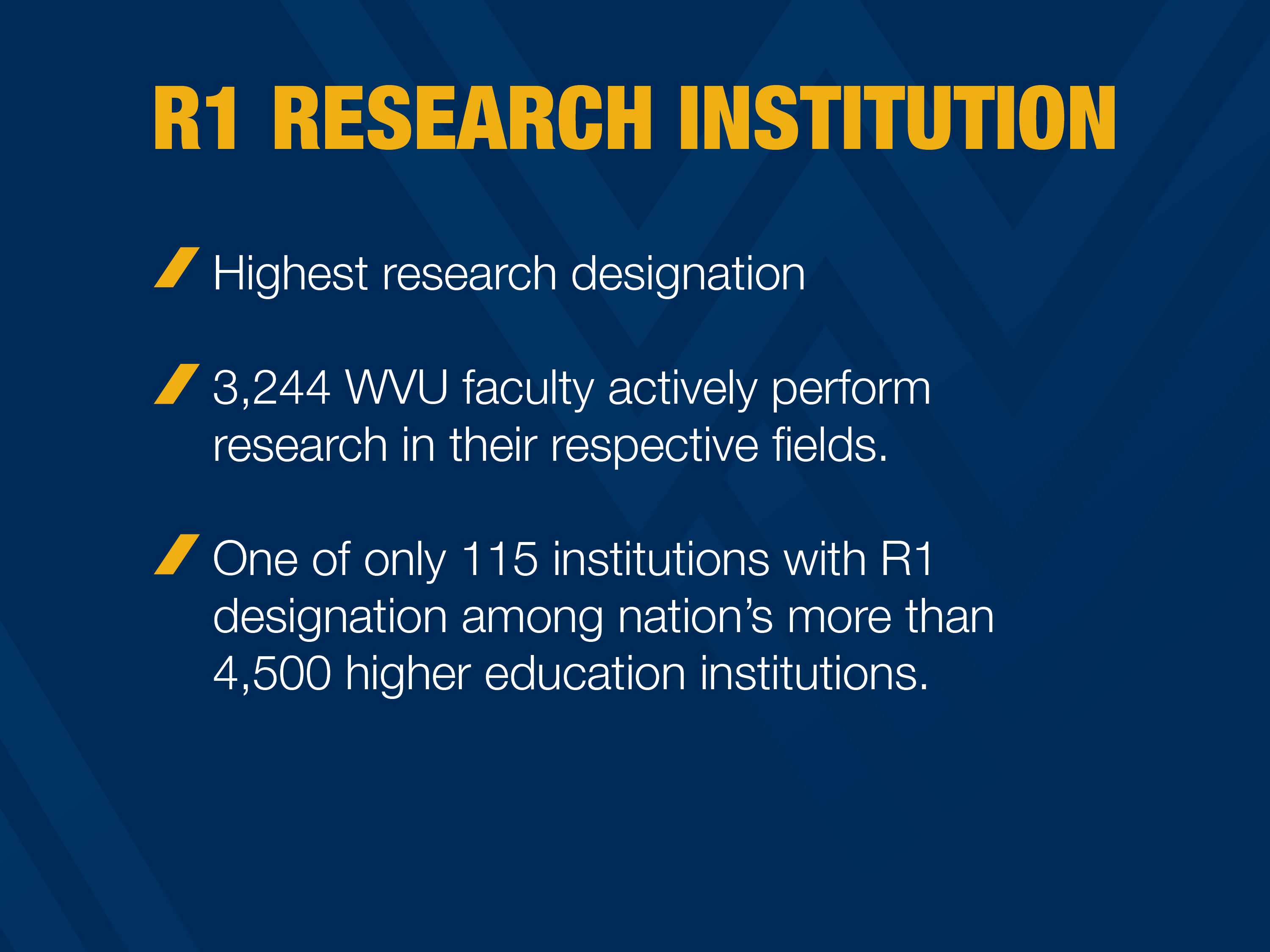 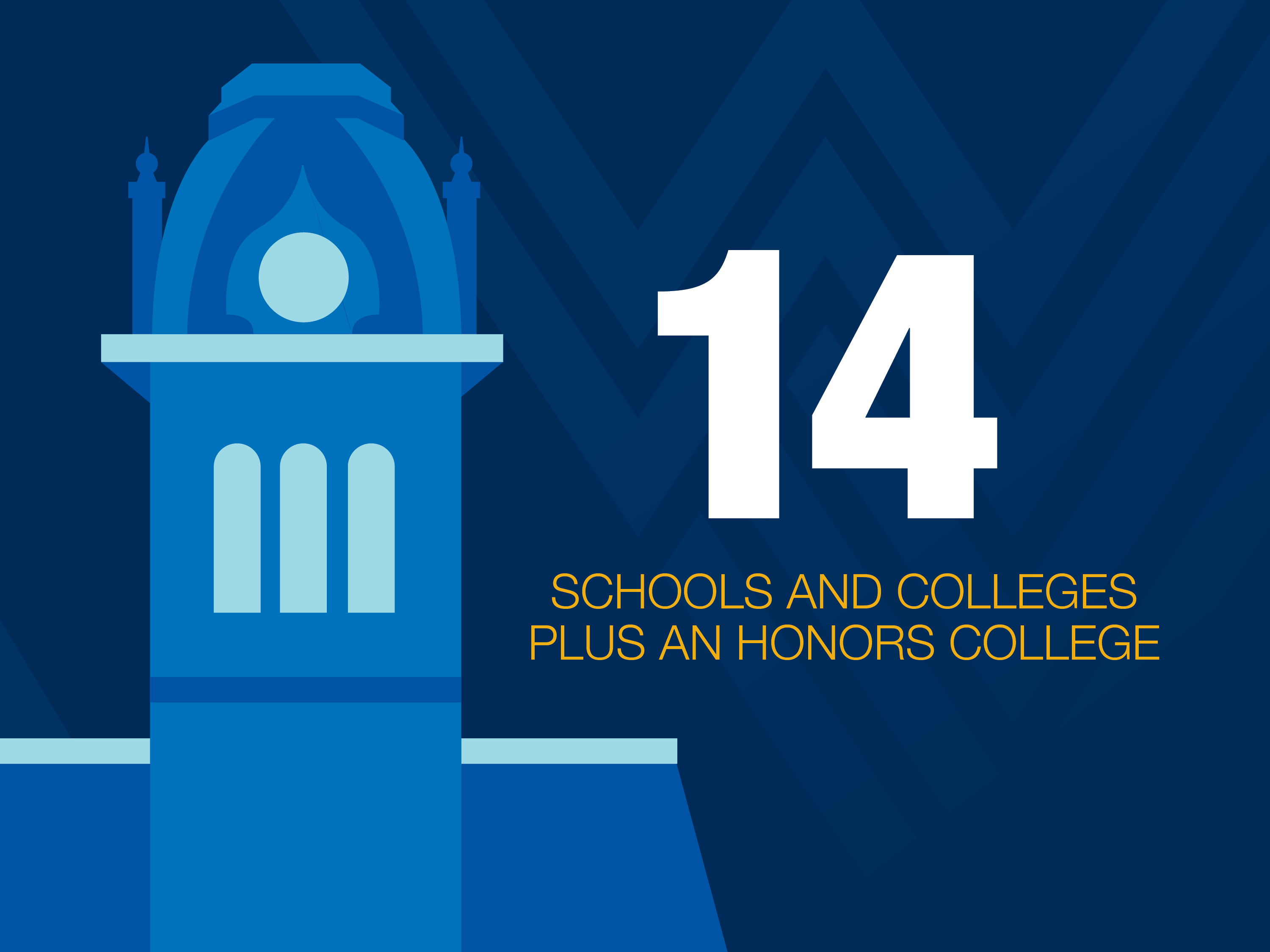 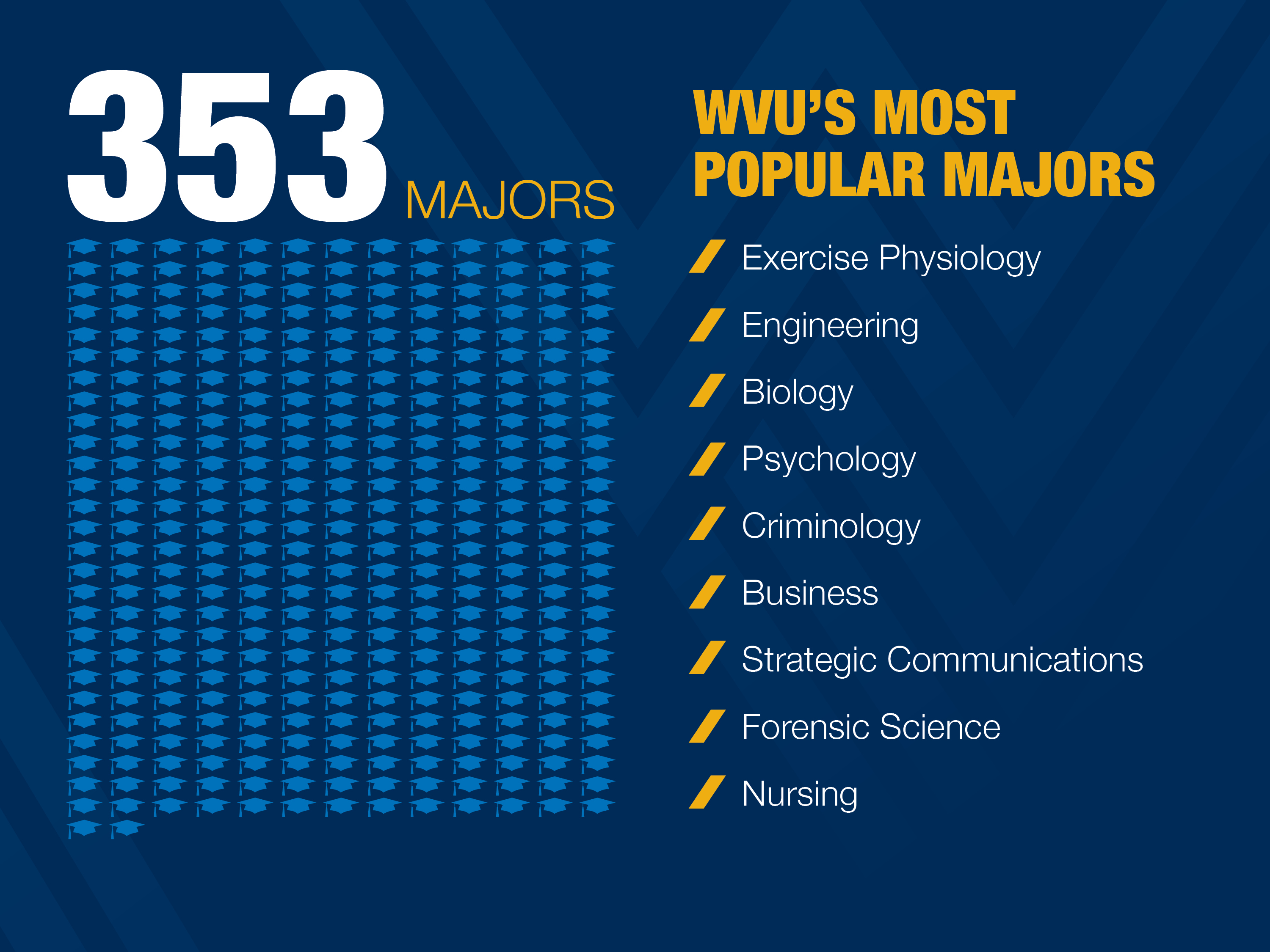 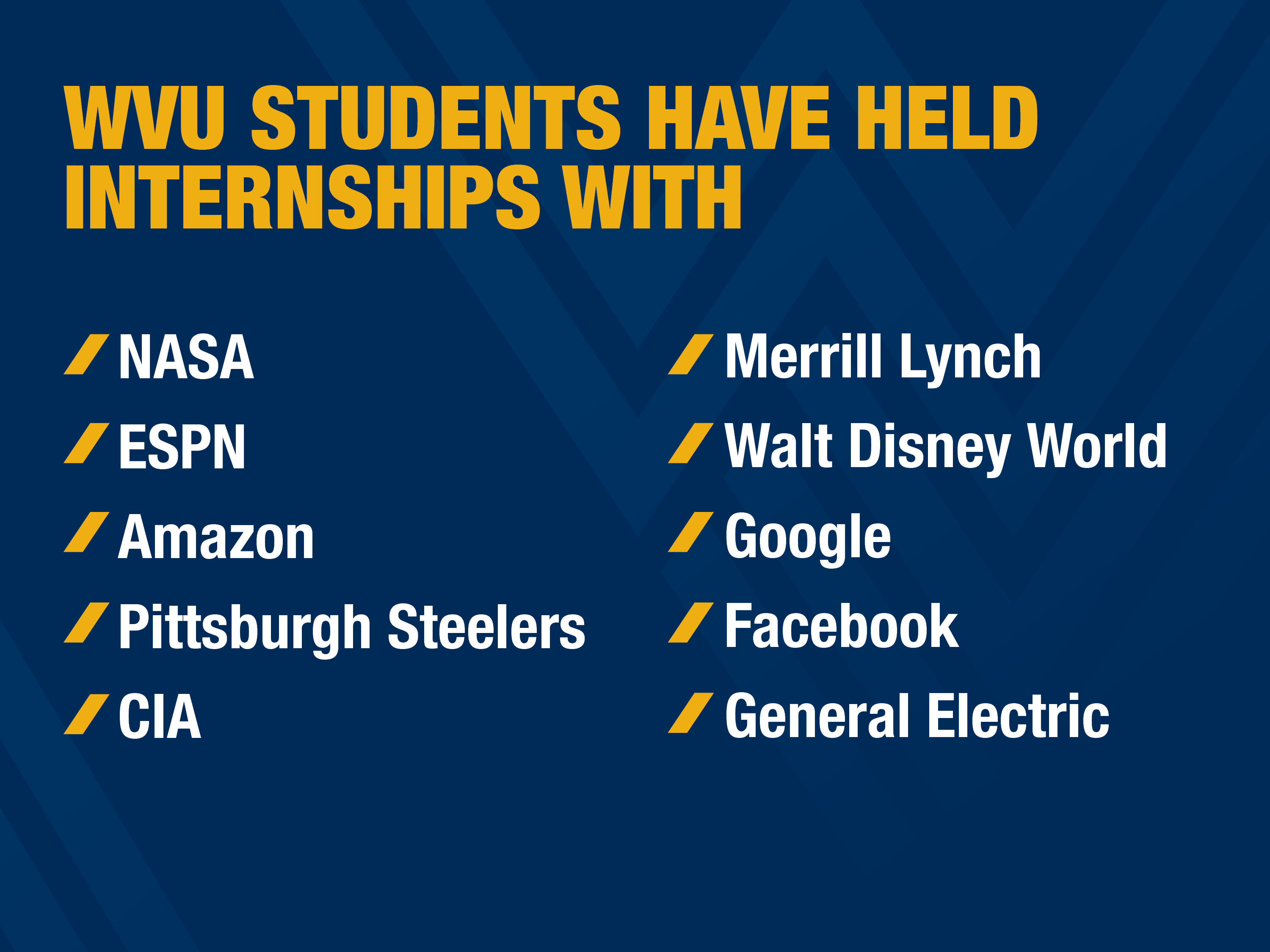 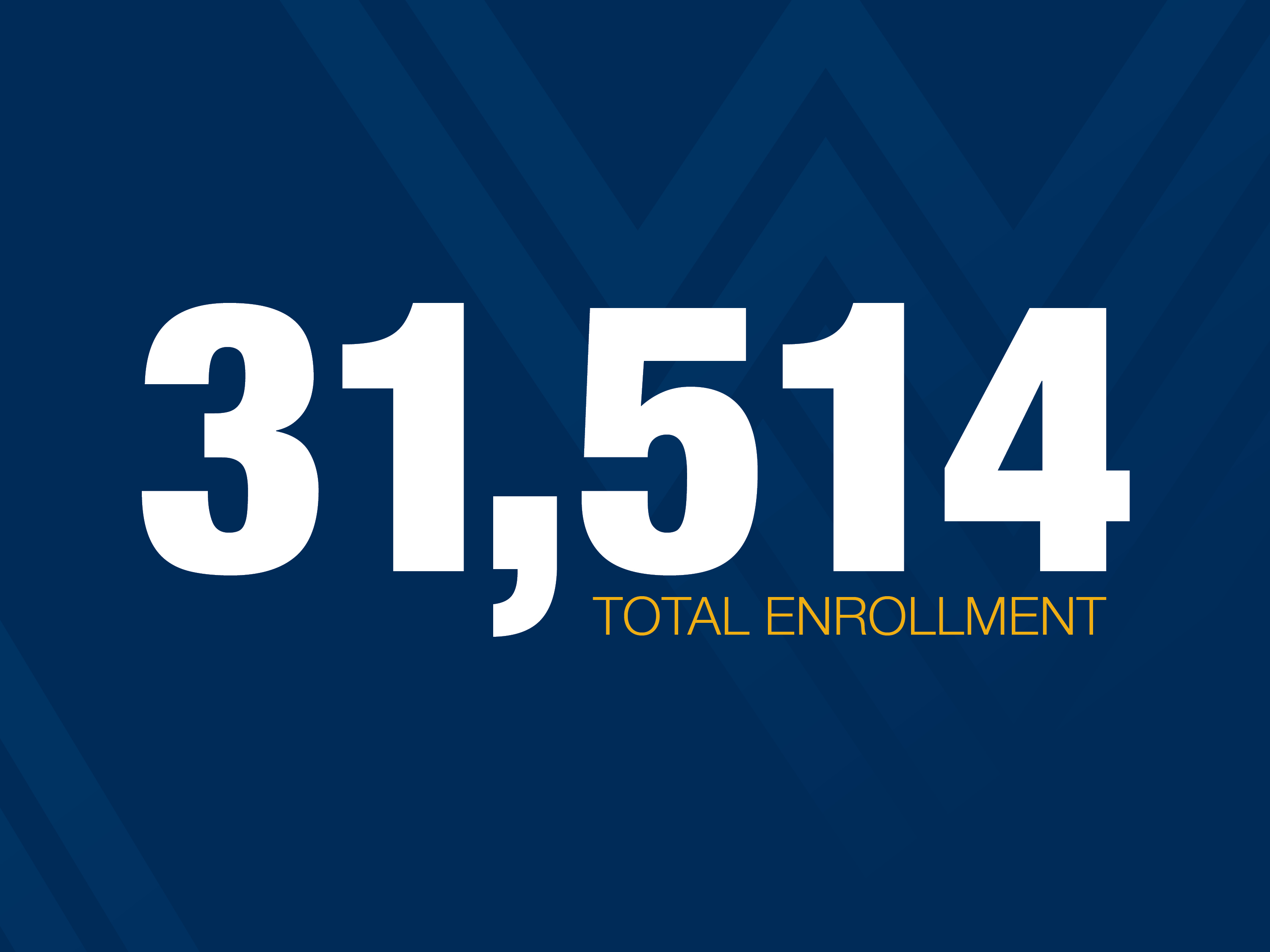 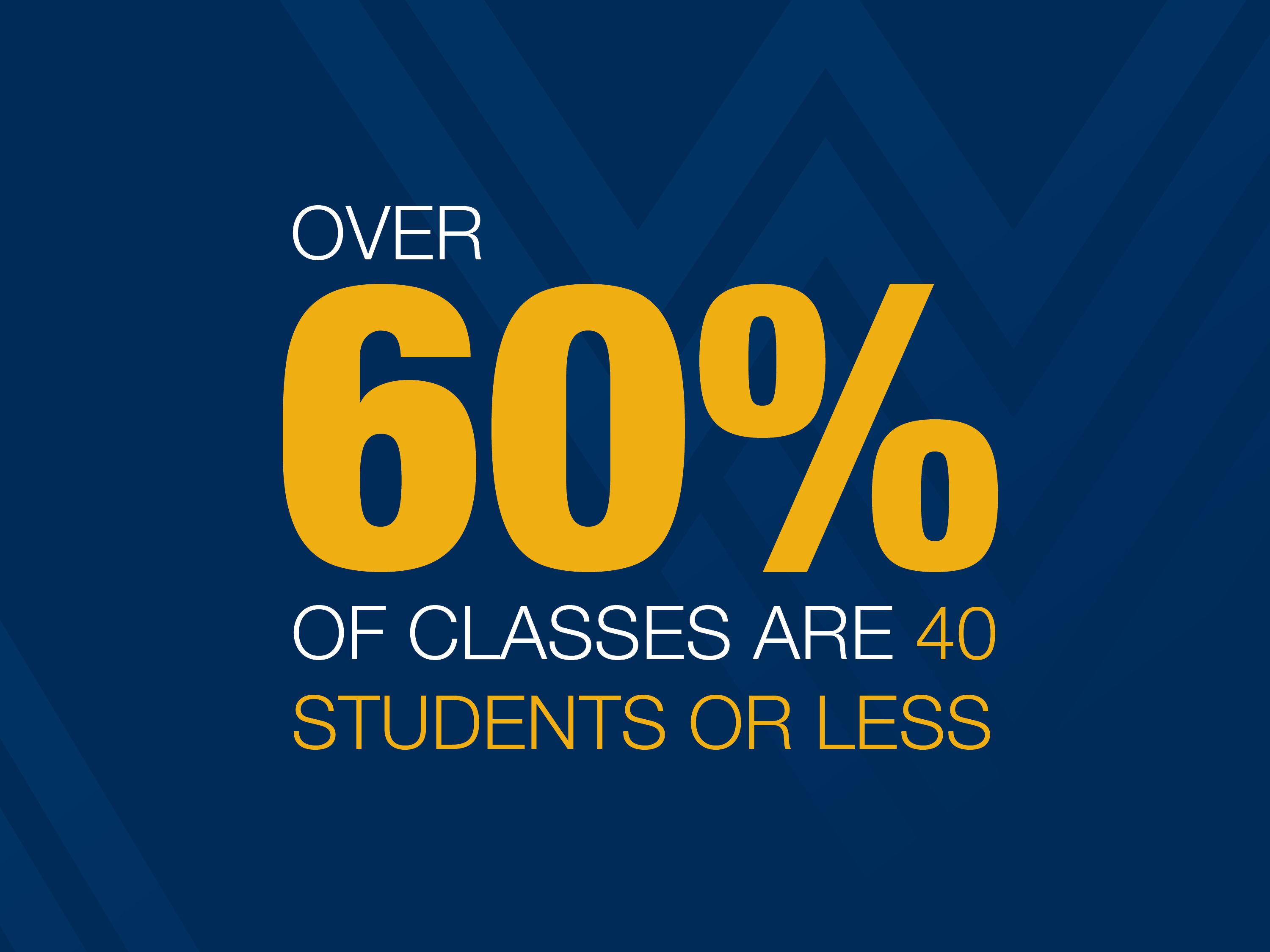 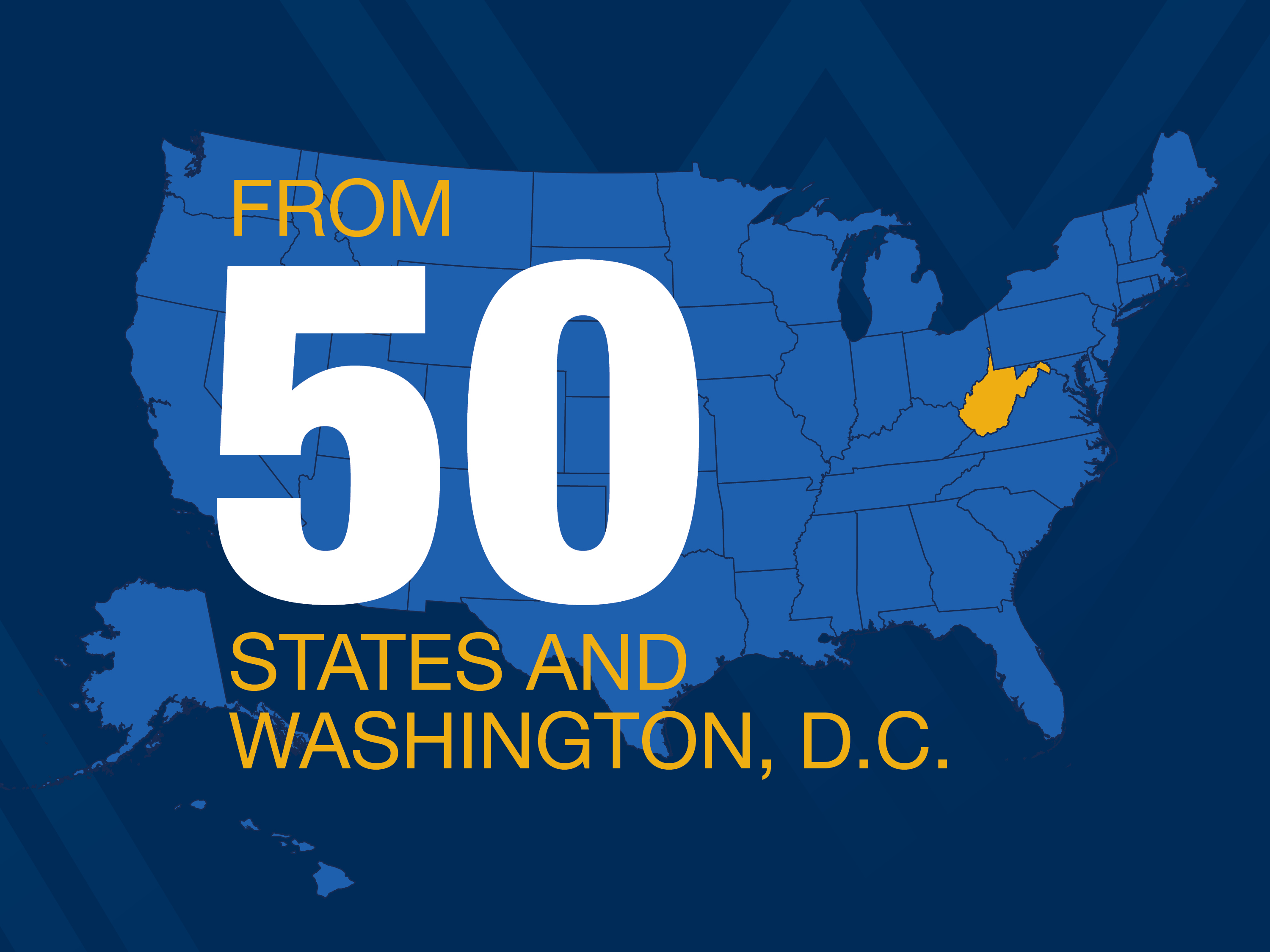 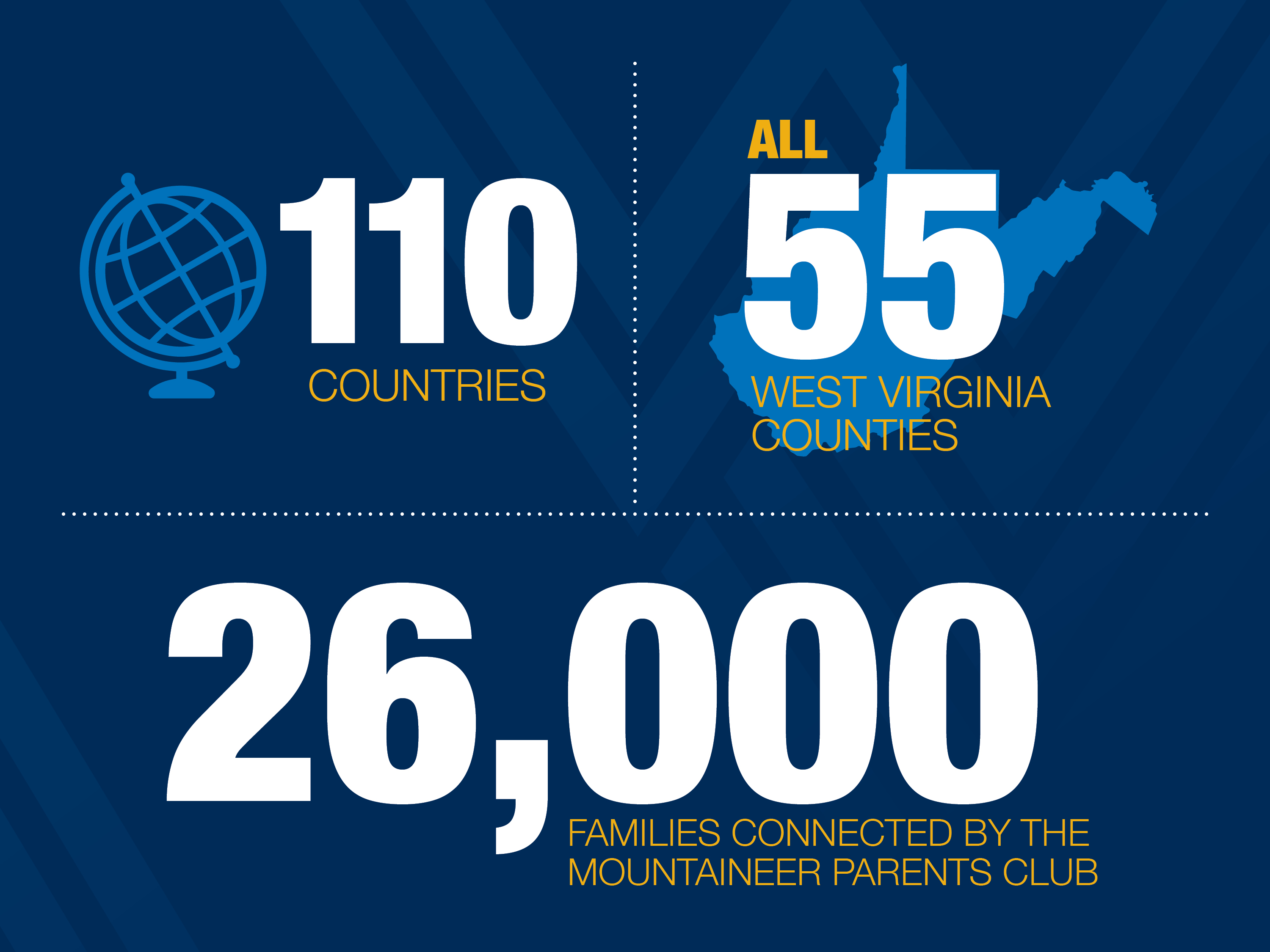 Wild & Wonderful West Virginia
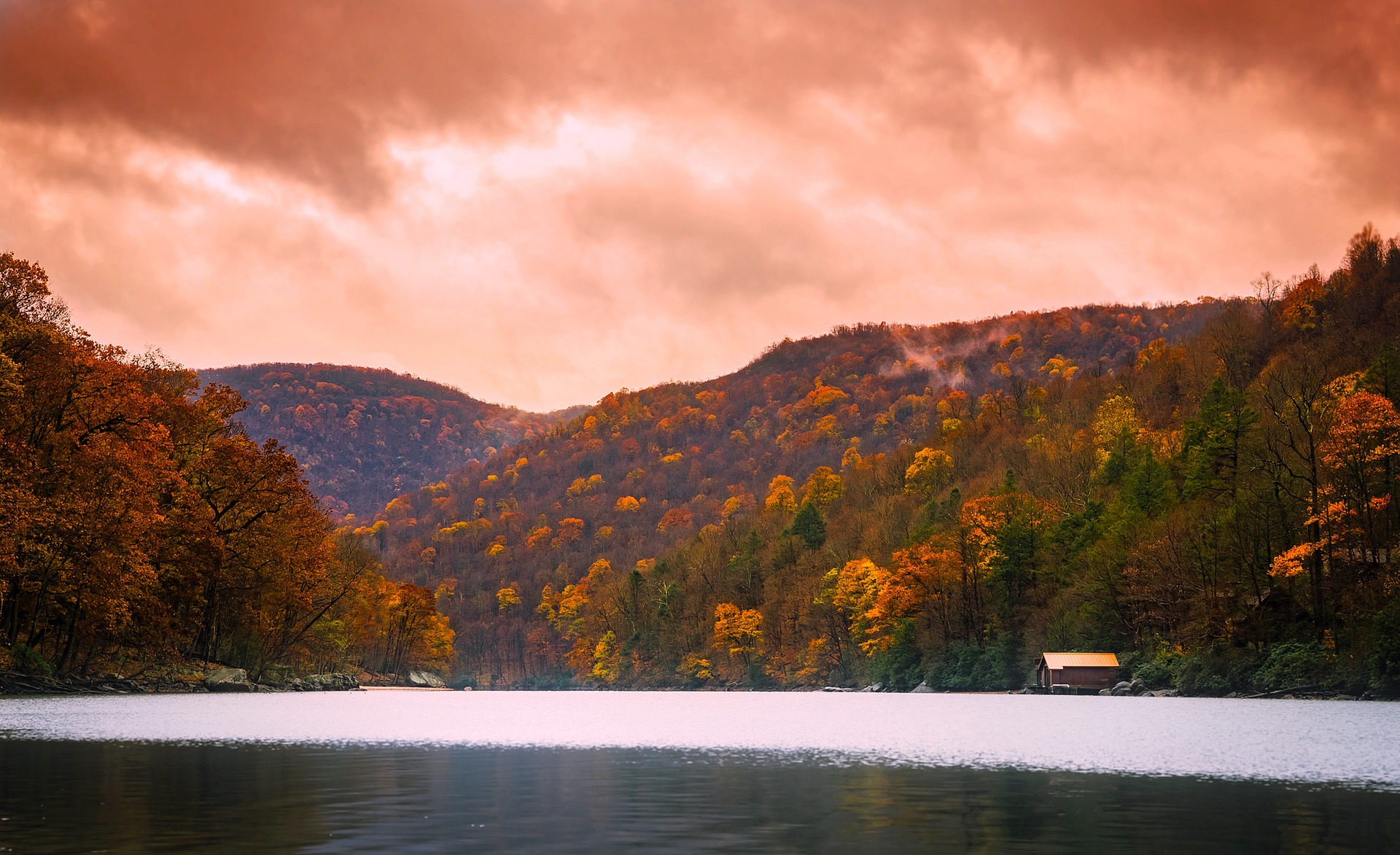 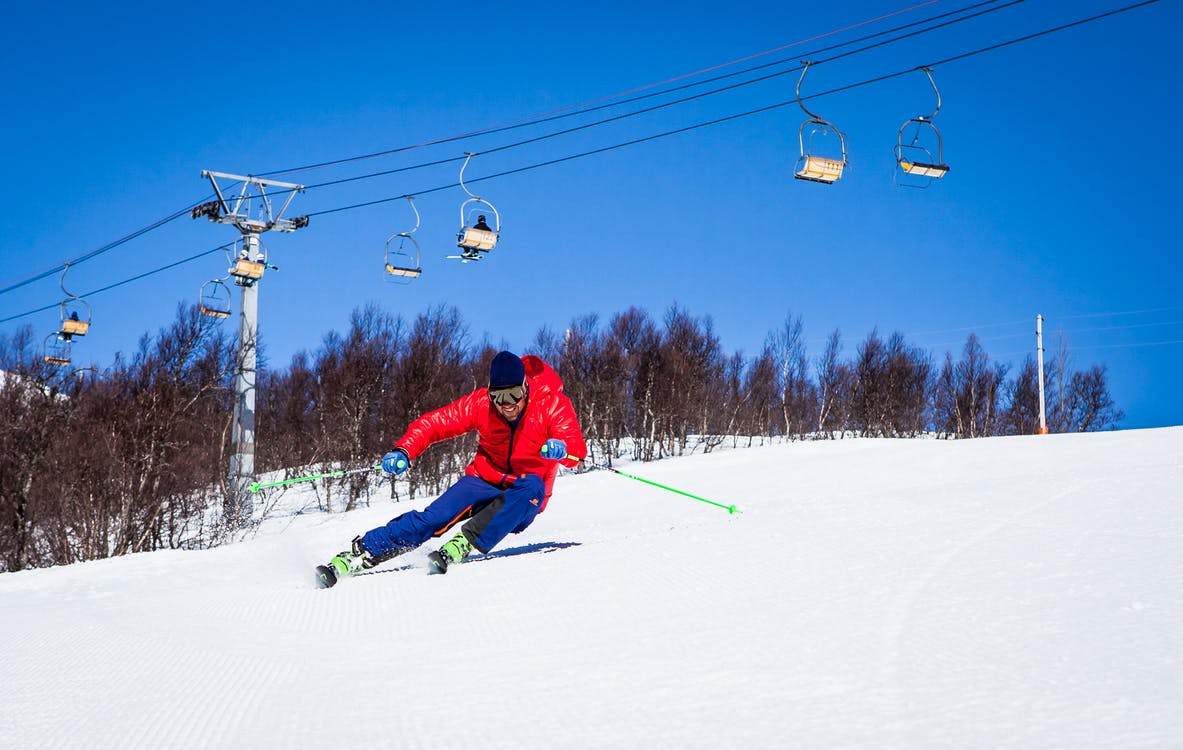 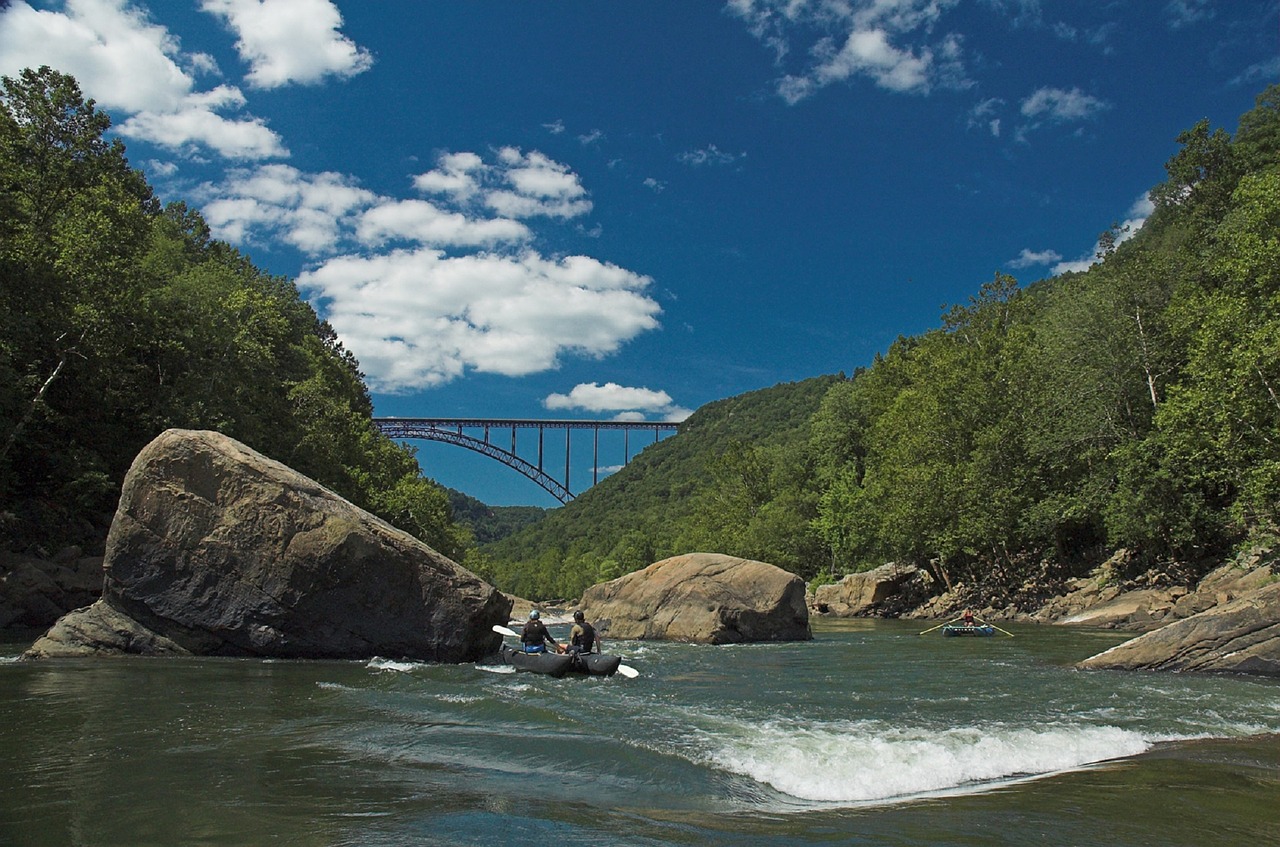 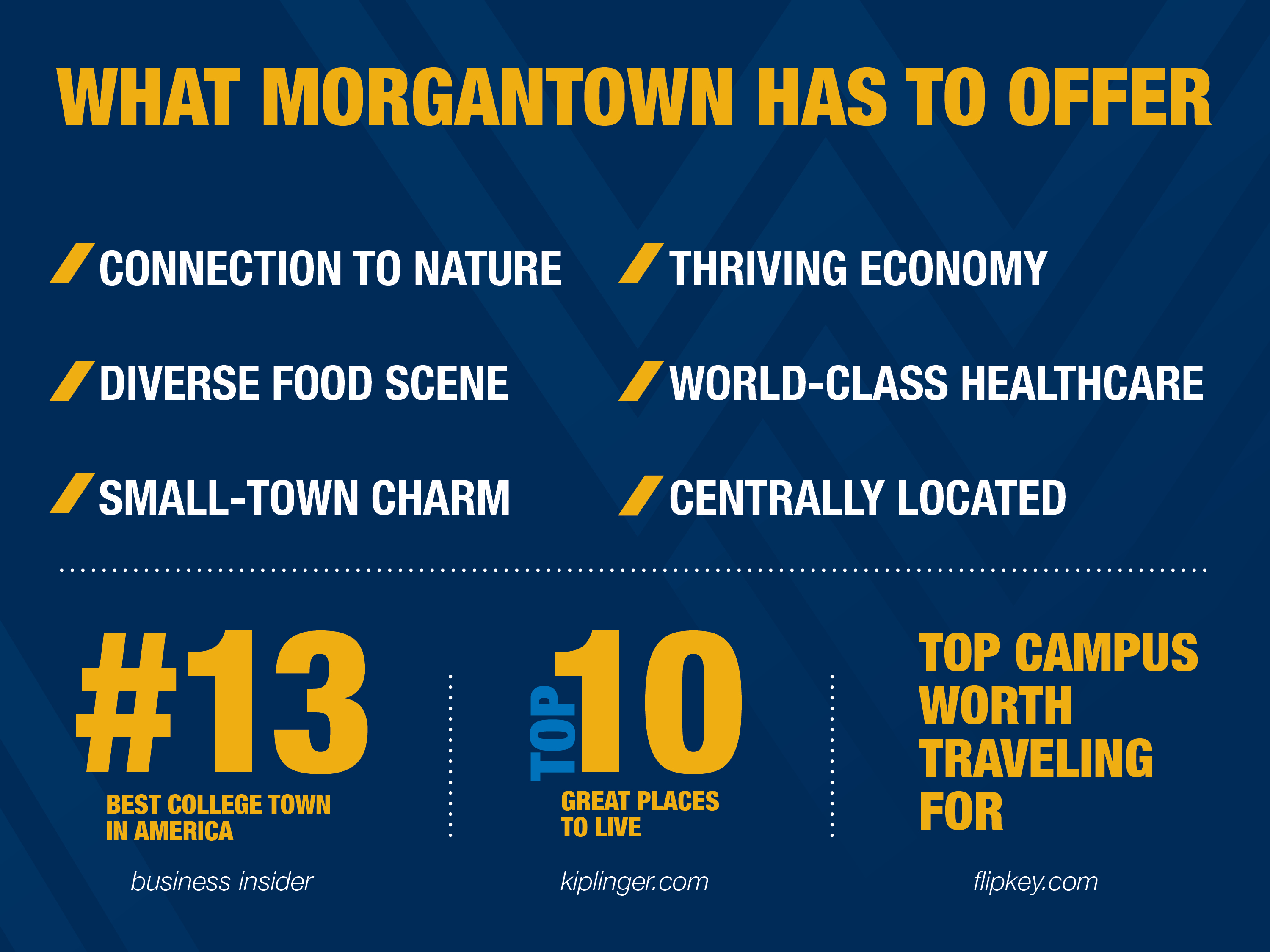 467
STUDENT ORGANIZATIONS
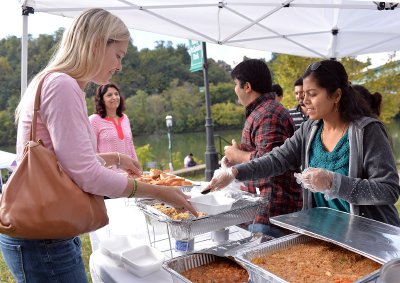 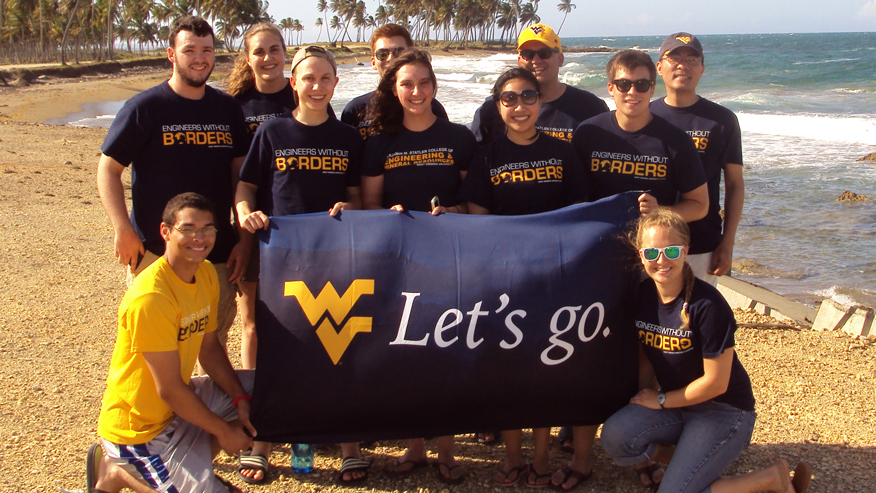 29 CULTURAL & INTERNATIONAL CLUBS
INTERNATIONAL STUDENT ORGANIZATION (ISO)
INDIAN STUDENT ASSOCIATION 
ASSOCIATION FOR INDIA'S DEVELOPMENT (AID)

37 ENGINEERING SCIENCES ORGANIZATIONS
ENGINEERS WITHOUT BORDERS
INSTITUTE OF INDUSTRIAL AND SYSTEMS ENGINEERS
SOCIETY OF WOMEN ENGINEERS

19 BUSINESS & ECONOMICS ORGANIZATIONS
DECA 
STUDENT INVESTMENT CLUB
MANAGEMENT INFORMATION SYSTEMS ASSOCIATION (MISA)
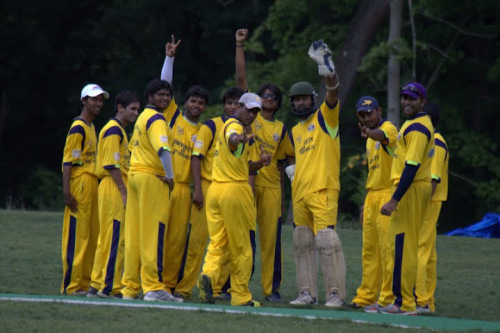 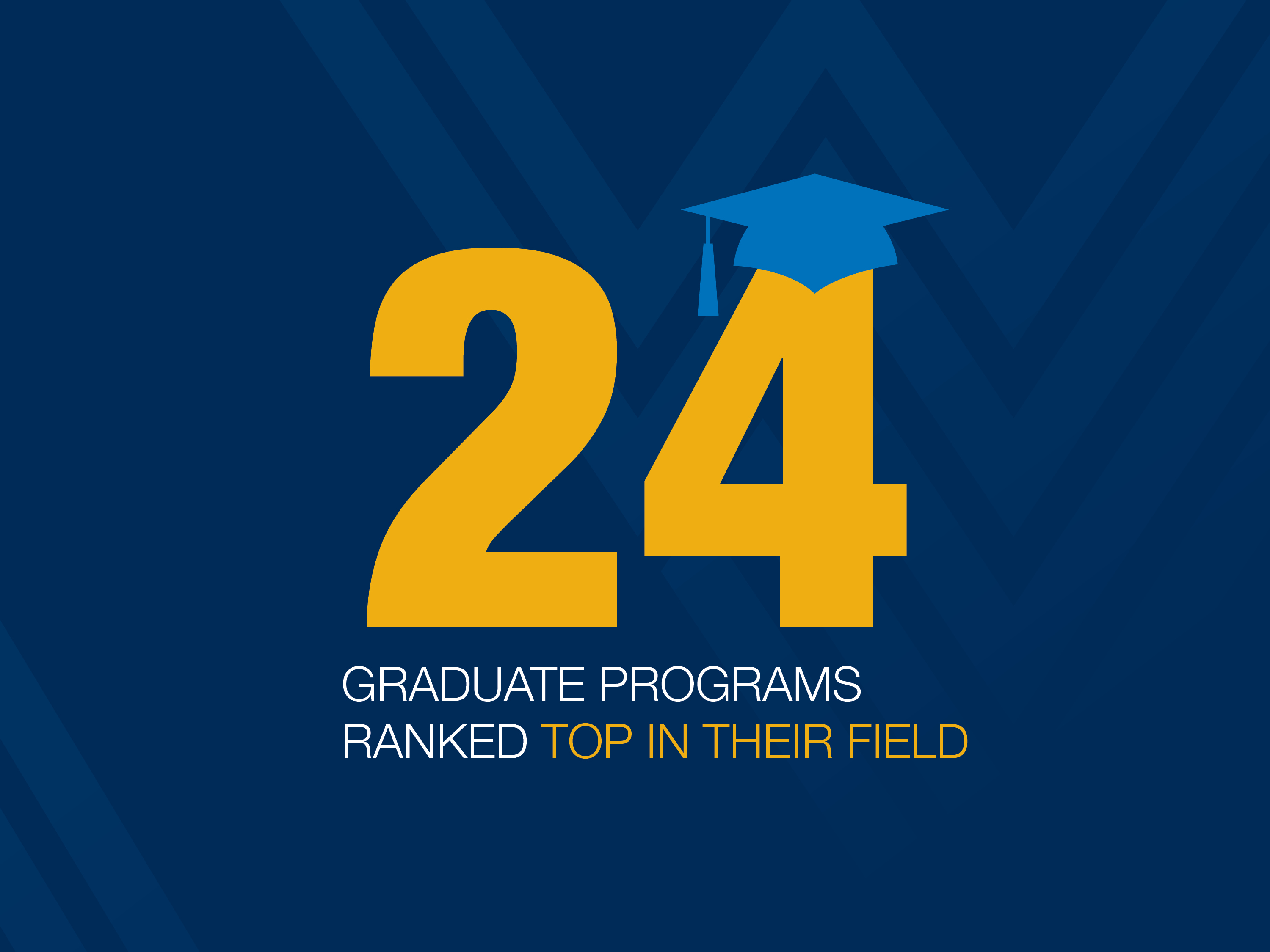 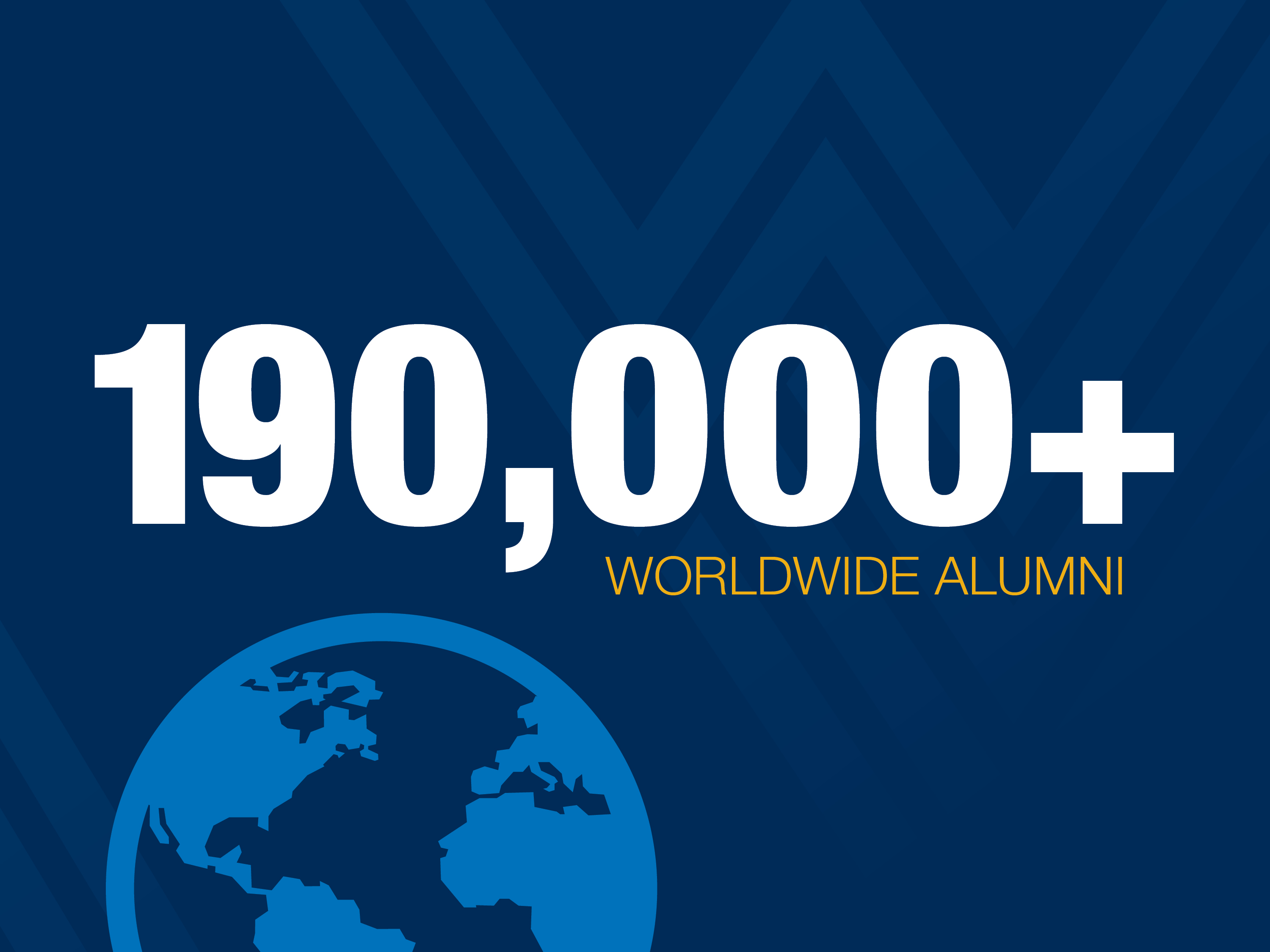 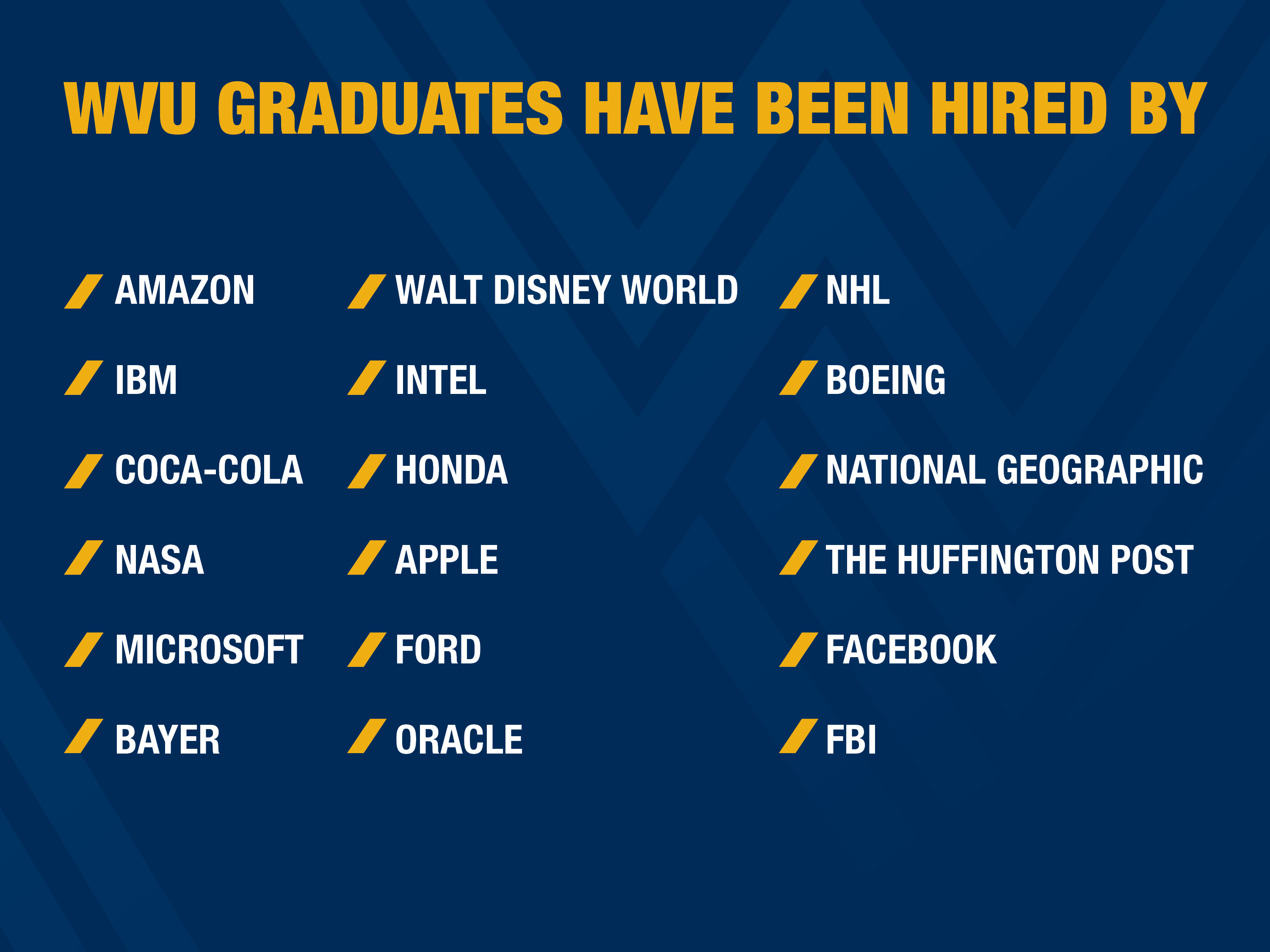 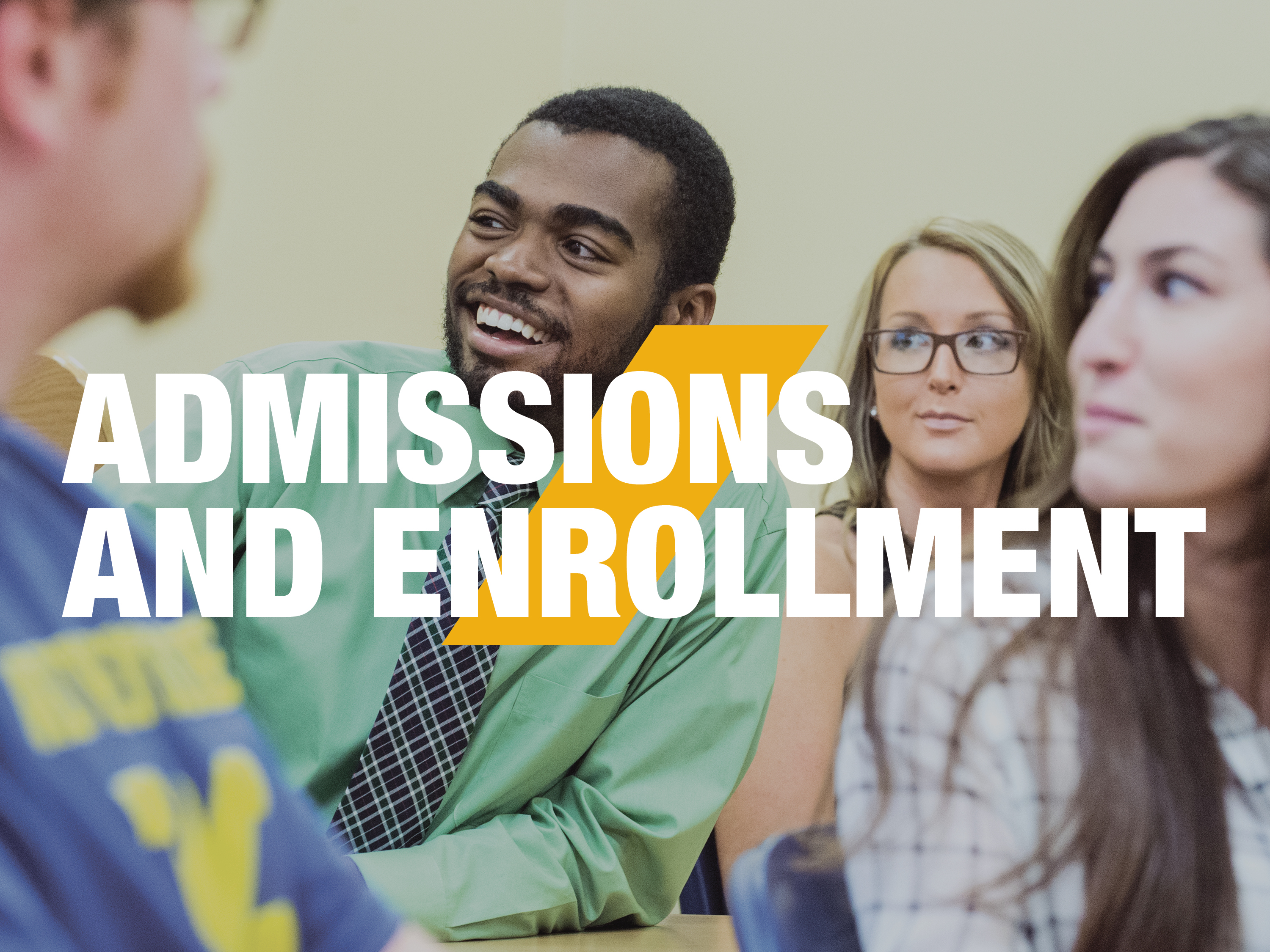 Minimum Requirements for Undergraduate Admissions
Freshman applicants must have at least a secondary school Grade Point Average (GPA) of a 2.5 on a 4.0 scale. 
Transfer applicants must have a GPA of at least a 2.0 on a 4.0 scale in all college/university courses attempted.  
All undergraduate applicants must meet  the English Proficiency  requirement (TOEFL iBT score of 61 or IELTS score of 6.0) or request conditional admission and complete an Intensive English Program (IEP) application. 
International applicants are not generally required to submit SAT or ACT scores. However, SAT/ACT scores are used for determining some scholarship eligibility and are required for some academic programs. 

*Meeting the minimum requirements does not guarantee admission.   Admission is decided upon review of all application materials.
International Scholarships for Undergraduates
$7,000 
per year
$6,000 
per year
$5,000 
per year
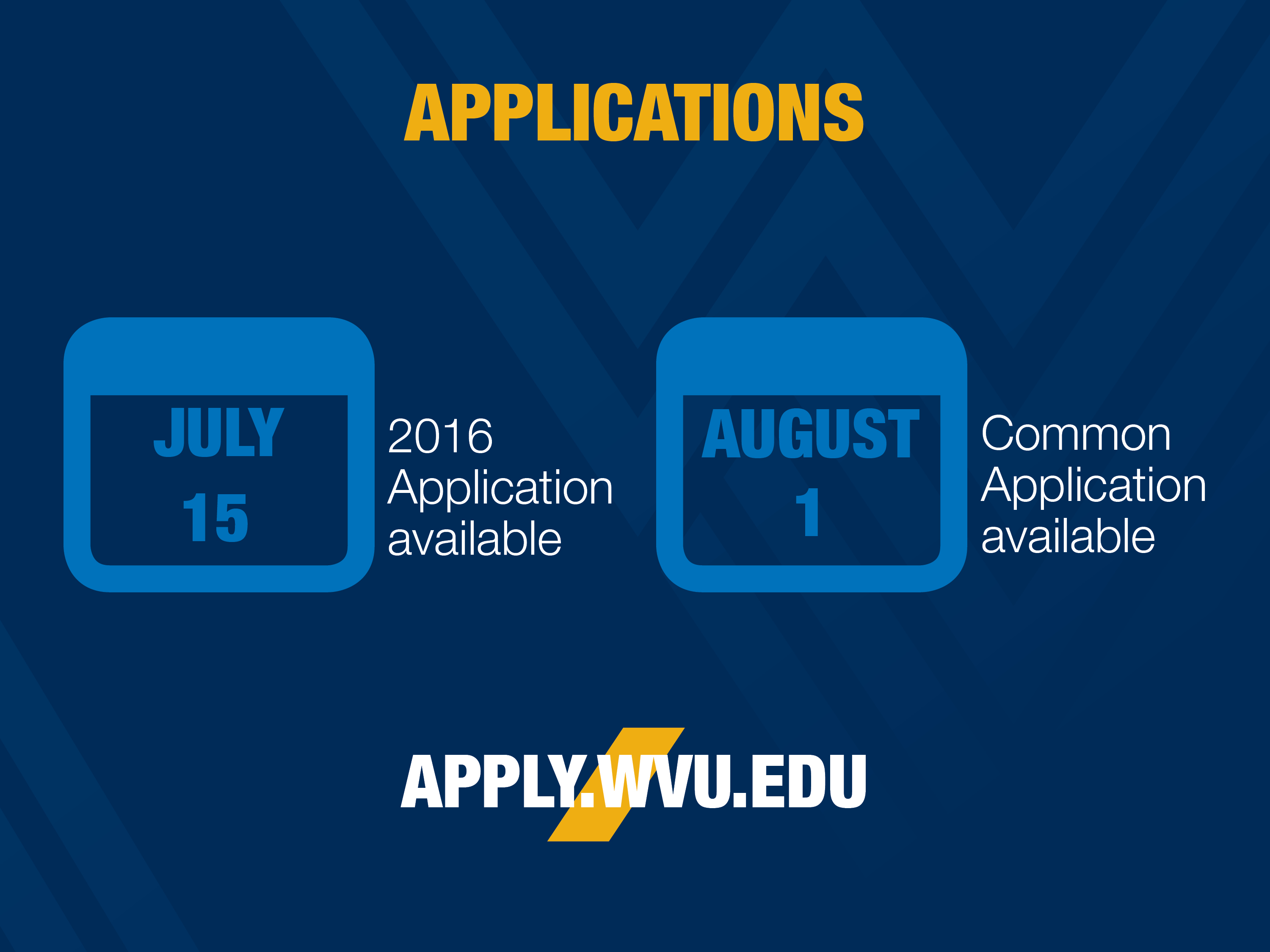 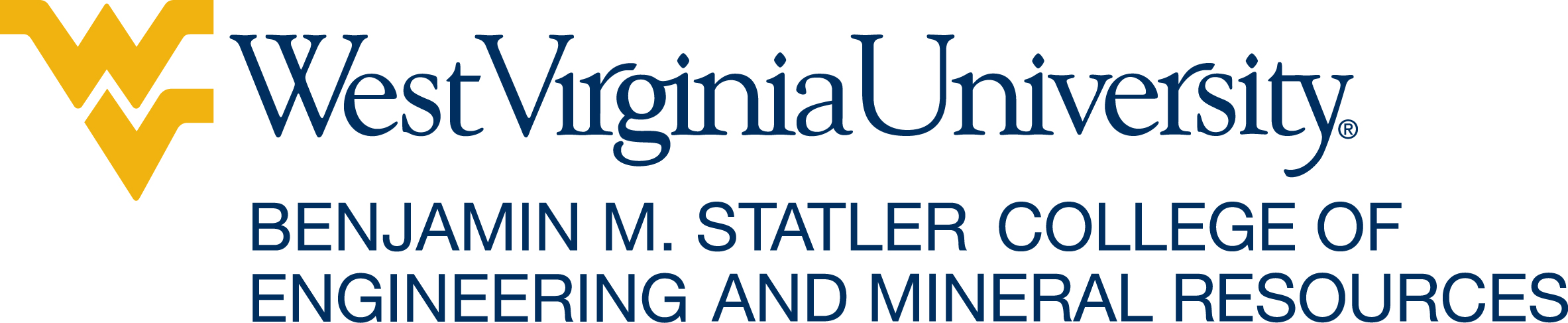 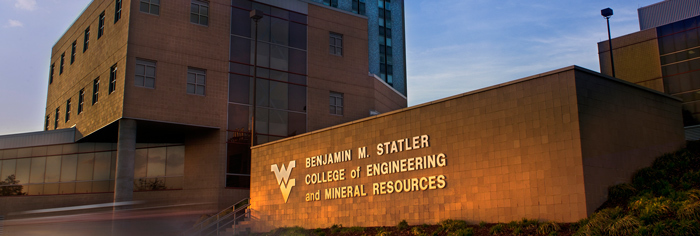 Engineering Tracks
ENGINEERING DEGREES
Engineering Scholarships
$5,500 
per year
$4,500 
per year
STATLER COLLEGE OF ENGINEERING:	DID YOU KNOW?
$66,000
Average starting salary of our graduates
84%
Career placement rate
3,300
Approximate number of undergraduates
612
Average math SAT score
27.1
Average math ACT score
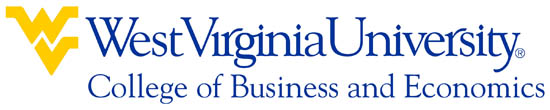 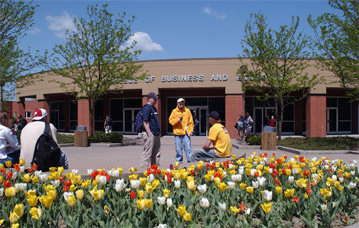 College or Department Name
Our Accreditation rating is one that only 5% of all business colleges in the world achieve.

The Association to Advance Collegiate Schools of Business Accredited
Business Accredited
Accounting  Accredited

Higher Learning Commission Accredited

Ranked among the top Business Schools, according to 
Bloomberg Businessweek
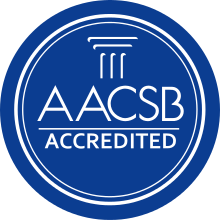 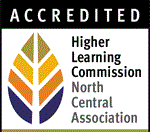 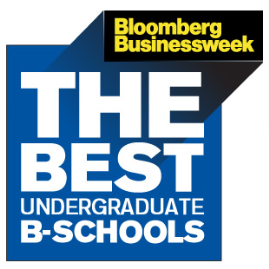 Ranked #9 Undergraduate Business School for ROI (Return on Investment)
Ranked #5 Top Undergraduate Business School for Ethics by Bloomberg Businessweek
Areas of Emphasis in the Management Major
Human Resources
International Business
B&E Majors
Bachelor of Science in Business Administration (BSBA)
Accounting
Finance
Entrepreneurship
General Business
Global Supply Chain Management
Hospitality & Tourism Management
Management
Management Information Systems
Marketing 
Bachelor of Science (BS)
Economics
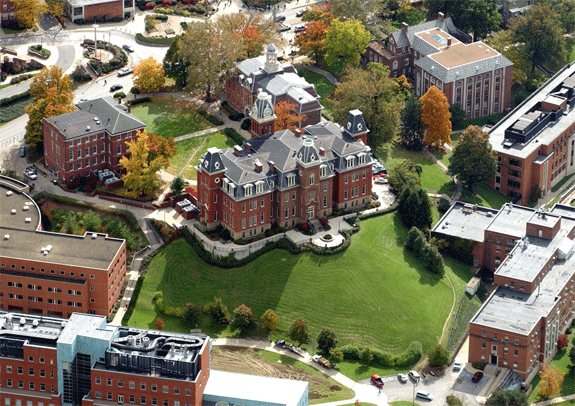 B&E Center for Career Development
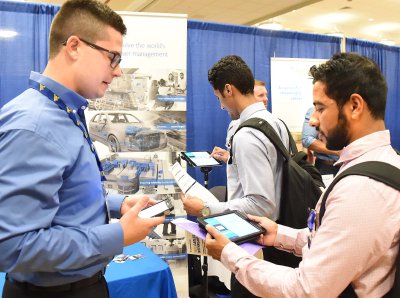 Function
Internships & job placement
Resume & interview workshops, networking opportunities 
Business – specific career fairs
On-campus employment interviews
Provides the necessary tools for a successful job search

Utilizing the Center for Career Development
Students are encouraged to schedule an appointment during freshman year


Fun Fact: Nearly 80 Fortune 500 companies recruit at B&E!
Wide screen
Standard
16x9
4x3
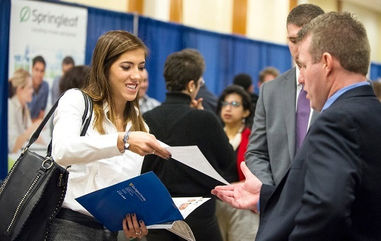 B&E After Undergrad
Dual Degrees In:
MBA – M.S. in Industrial Relations
MBA – M.S. in Sports Management
MBA – M.S. in Sports Management
MBA – Doctorate of Dental Surgery (DDS)
MBA – M.D.: Medical Student Step-Out Year
MBA – Master of Public Health (MPH)
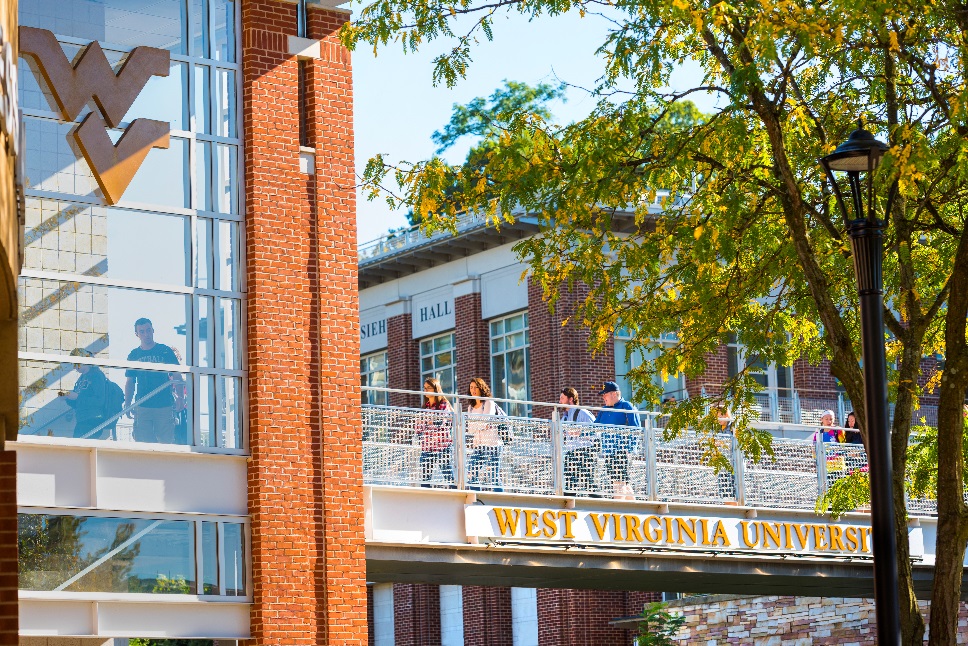 *Online Degree Only
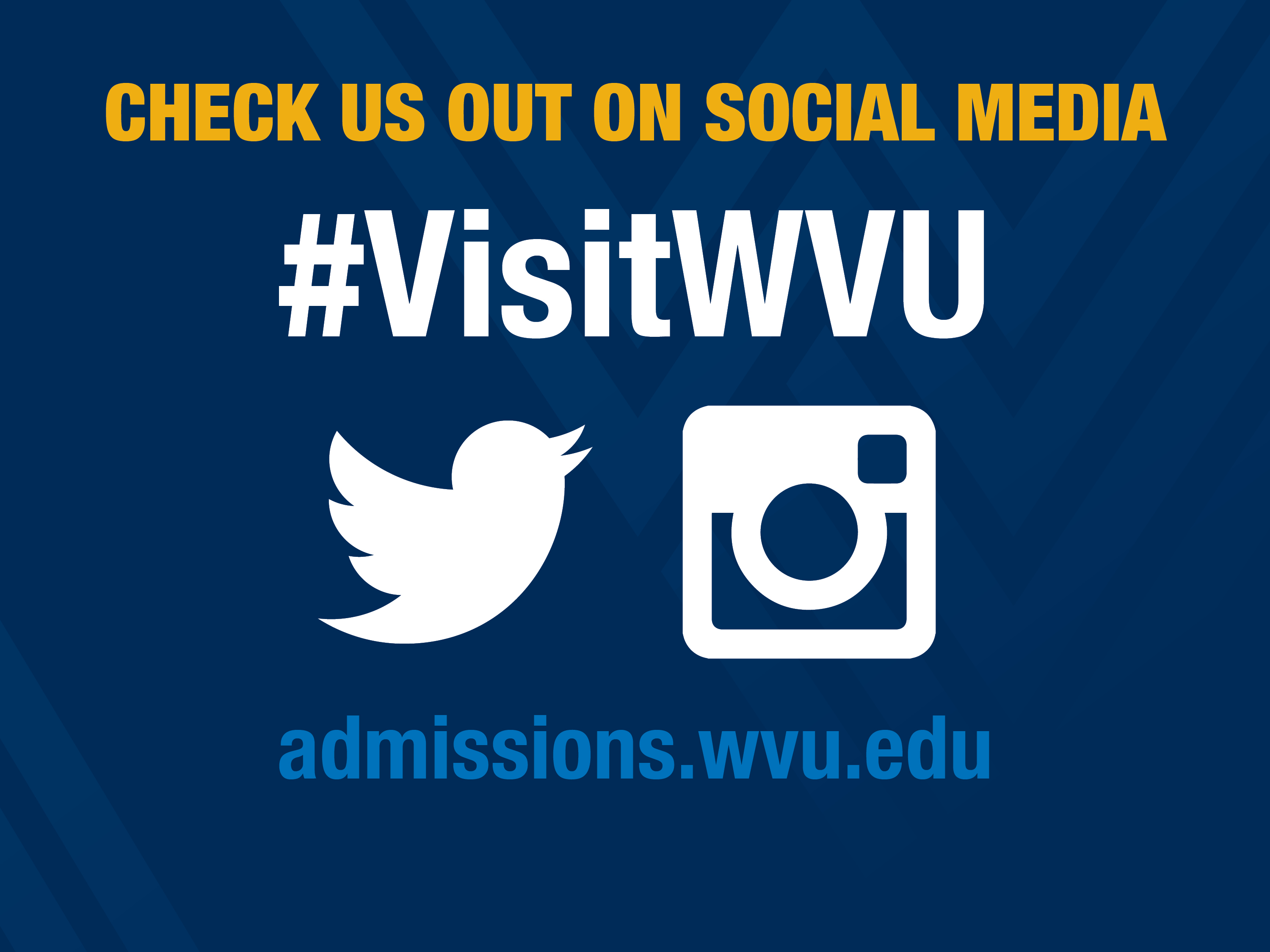 Want to know more about WVU?
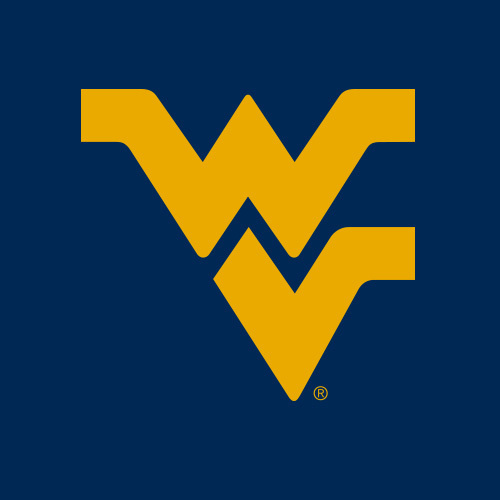 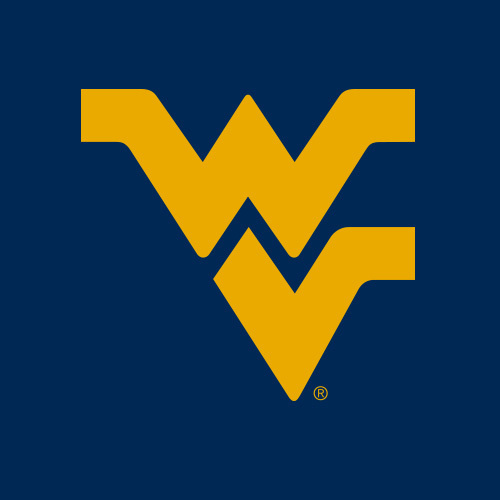 APRIL FEE WAIVER CODE: 2017AP